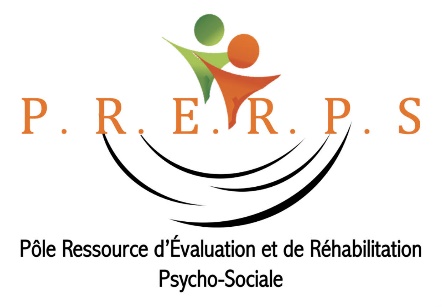 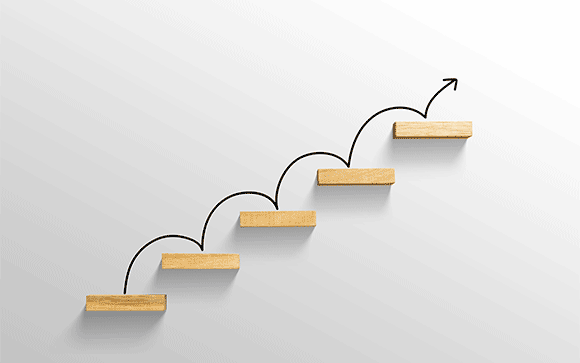 De la résistance ... vers le rétablissement
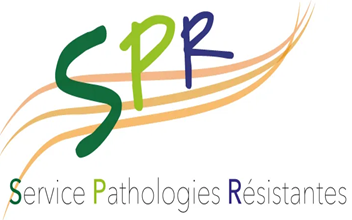 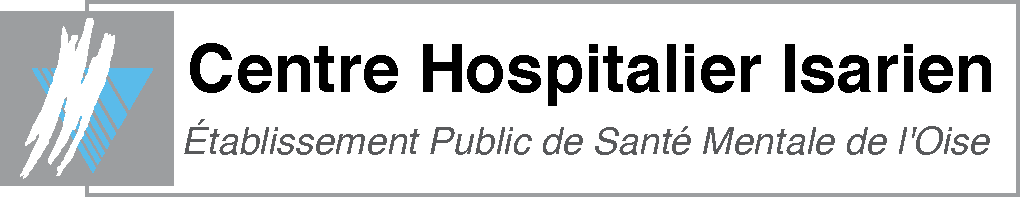 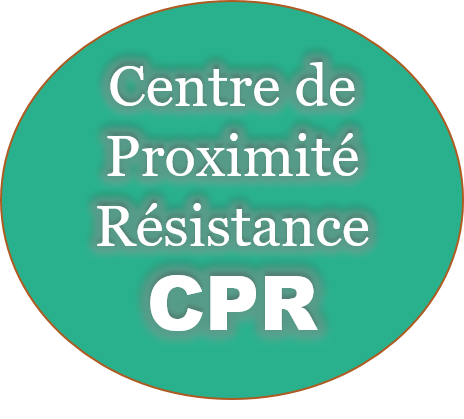 Je connais mieux ma maladie et j’ai des outils pour avancer dans mon projet
ETP R
(Education Thérapeutique
 du patient)
Thérapies Structurées
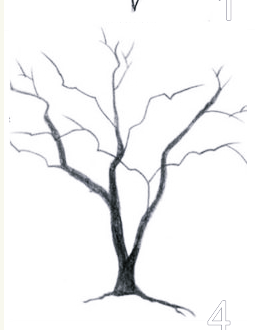 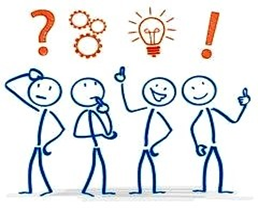 Activités Pro cognitives
RC
(Remédiation 
Cognitive)
Psychoéducation 
des aidants
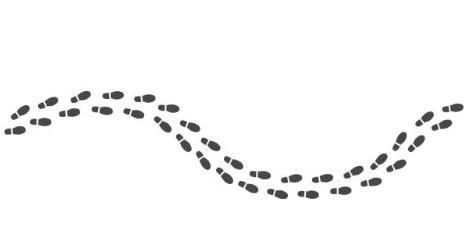 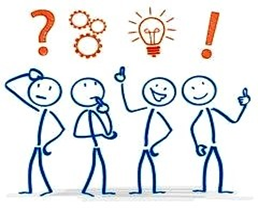 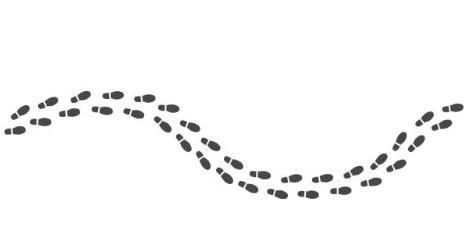 1. Je suis adressé par l'équipe mobile ou par l'unité           d'hospitalisation Résistance.
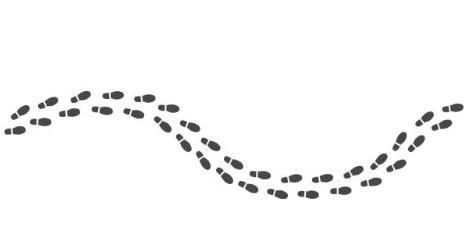 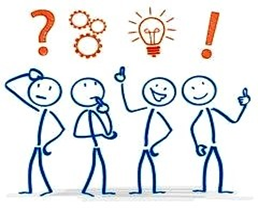 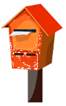 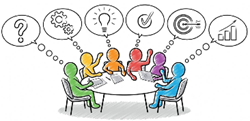 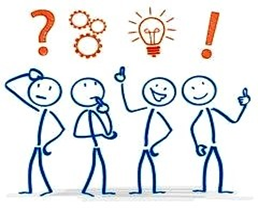 4. Je réalise les ateliers personnalisés que j'ai choisi avec l'équipe.
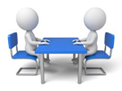 3. J'assiste à la synthèse pluridisciplinaire qui me propose des ateliers en lien avec les objectifs de mon projet de vie.
2. Je rencontre l'équipe pour un entretien et des évaluations.
EVALUATIONS
Fonctionnelles
Ergothérapeutiques
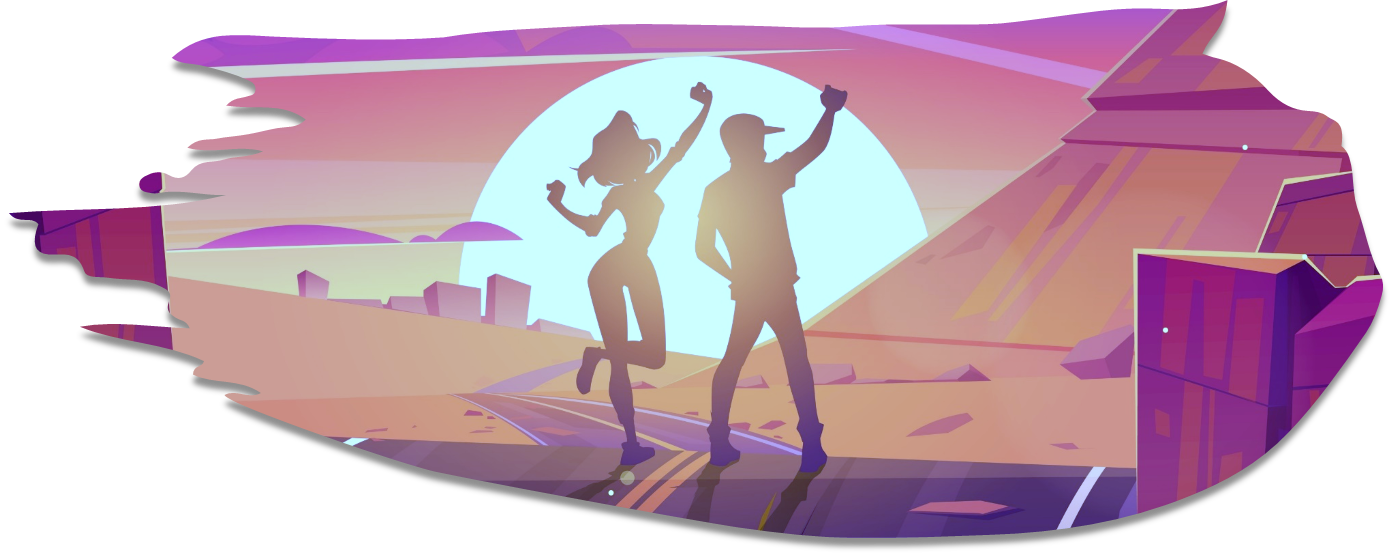 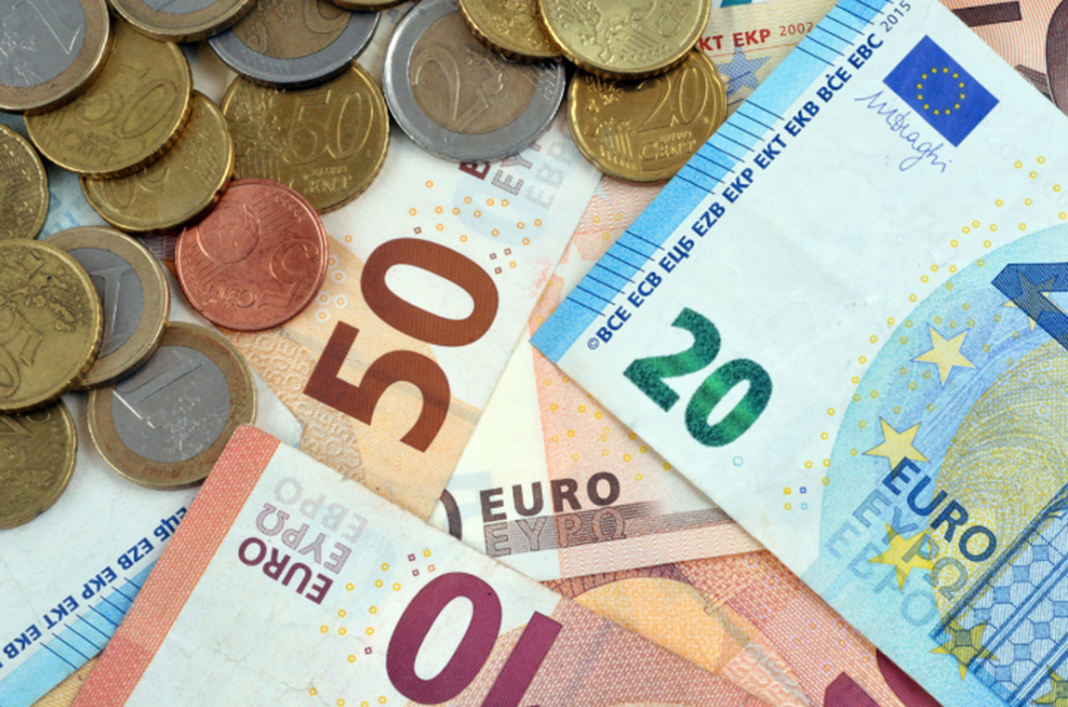 Transférabilité du module MODEN (ETP schiz) de CRISALID-HDF
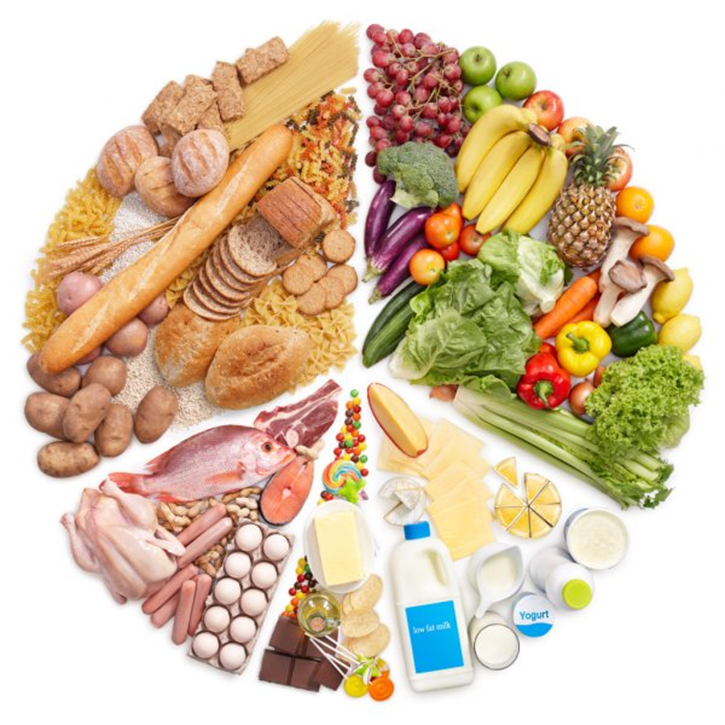 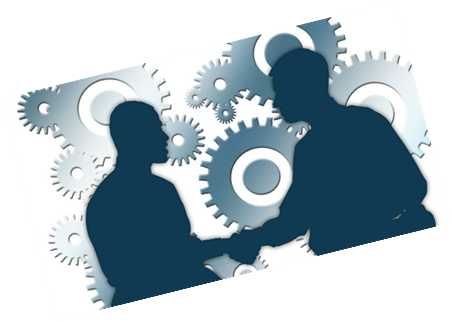 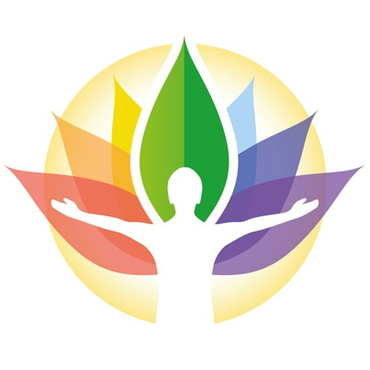 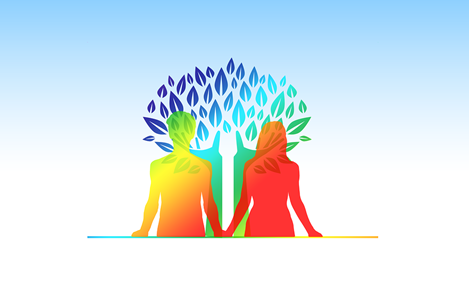 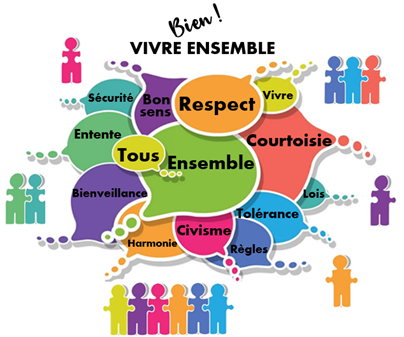 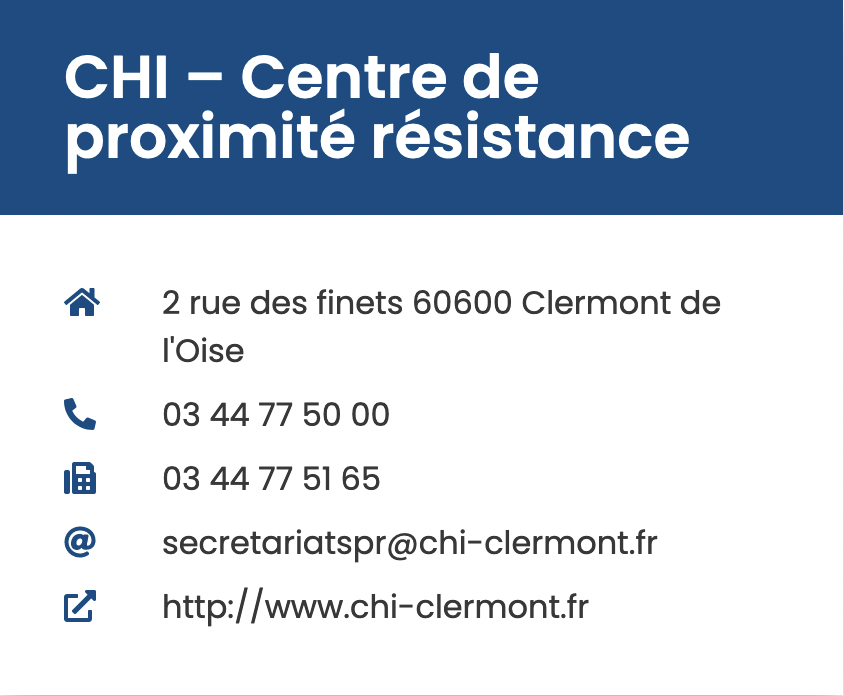 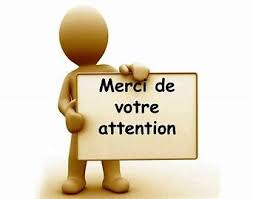